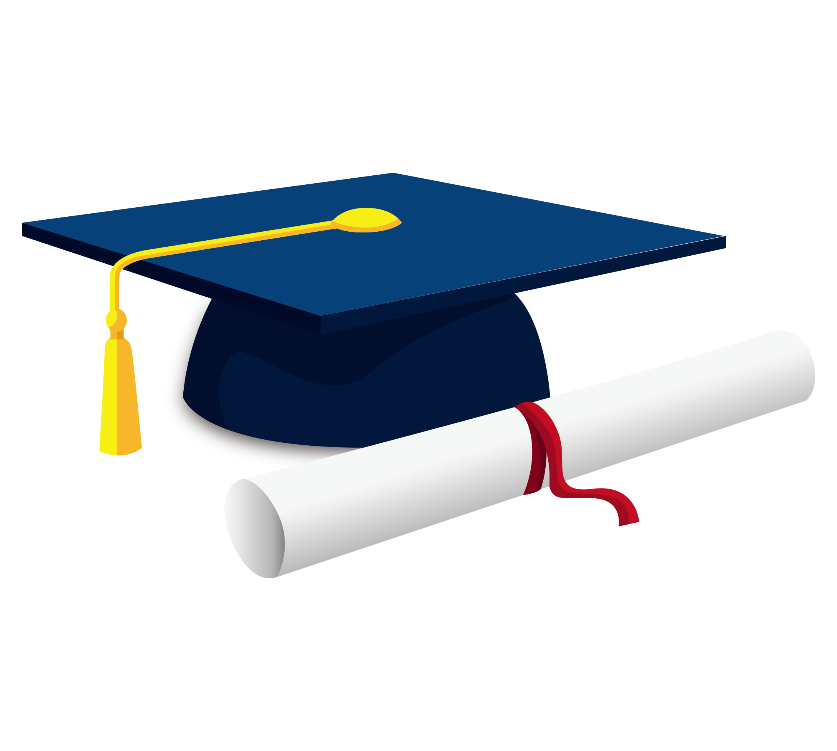 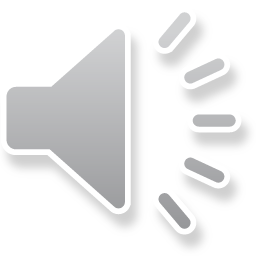 LOGO
毕业论文答辩PPT模板
在这输入您的学校名字
毕业论文/论文答辩/开题报告/课题汇报等
指导老师：xiazaii
答辩人：xiazaii
时间：XX年X月X日
目录
绪论背景
关键技术难点
研究成果
论文总结
此部分内容作为文字排版占位显示
此部分内容作为文字排版占位显示
此部分内容作为文字排版占位显示
此部分内容作为文字排版占位显示
01
CONTENTS
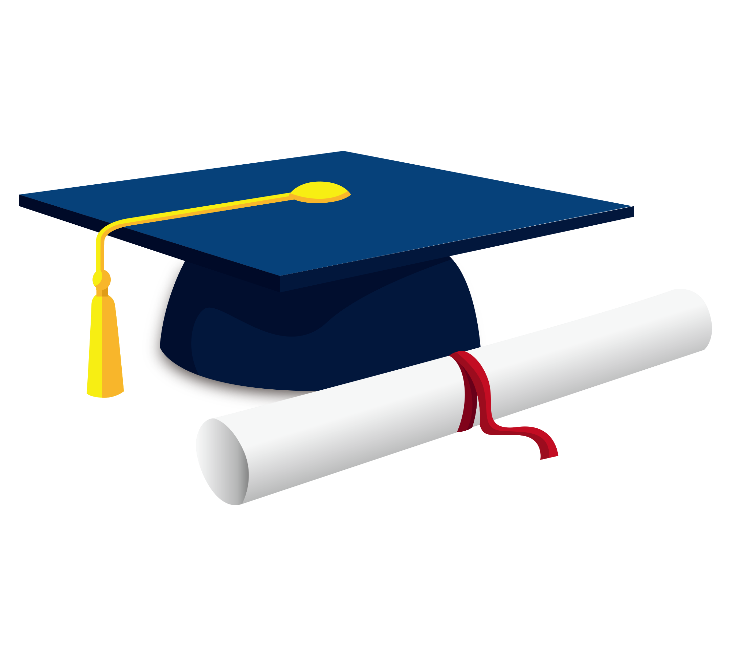 02
03
04
绪论背景
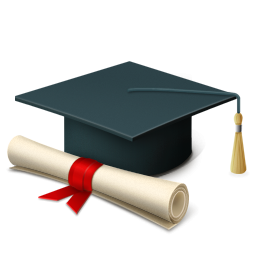 请点击录入本章节的概括性描述文字或者复制粘贴，请添加说明文字，图像描述及总结。
Part.01
点击添加标题
2012
2013
2014
2015
20XX
01
02
03
04
05
输入标题
输入标题
输入标题
输入标题
输入标题
单击此处添加段落文本单击此处添加段落文本单击此处添加段落文本
单击此处添加段落文本单击此处添加段落文本单击此处添加段落文本
单击此处添加段落文本单击此处添加段落文本单击此处添加段落文本
单击此处添加段落文本单击此处添加段落文本单击此处添加段落文本
单击此处添加段落文本单击此处添加段落文本单击此处添加段落文本
点击添加标题
标题文本预设
标题文本预设
此部分内容作为文字排版占位显示 （建议使用主题字体）
此部分内容作为文字排版占位显示 （建议使用主题字体）
标题文本预设
标题文本预设
此部分内容作为文字排版占位显示 （建议使用主题字体）
此部分内容作为文字排版占位显示 （建议使用主题字体）
点击添加标题
标题文本预设
标题文本预设
单击此处添加段落文本单击此处添加段落文本单击此处添加段落文本
单击此处添加段落文本单击此处添加段落文本单击此处添加段落文本
标题文本预设
标题文本预设
单击此处添加段落文本单击此处添加段落文本单击此处添加段落文本
单击此处添加段落文本单击此处添加段落文本单击此处添加段落文本
点击添加标题
标题文本预设
此部分内容作为文字排版占位显示（建议使用主题字体）如需更改请在（设置形状格式）菜单下（文本选项）中调整
01
02
03
04
此部分内容作为文字排版占位显示（建议使用主题字体）如需更改请在（设置形状格式）菜单下（文本选项）中调整
此部分内容作为文字排版占位显示（建议使用主题字体）如需更改请在（设置形状格式）菜单下（文本选项）中调整
此部分内容作为文字排版占位显示（建议使用主题字体）如需更改请在（设置形状格式）菜单下（文本选项）中调整
点击添加标题
输入标题
输入标题
单击此处添加段落文本单击此处添加段落文本单击此处添加段落文本
单击此处添加段落文本单击此处添加段落文本单击此处添加段落文本
输入标题
输入标题
输入标题
单击此处添加段落文本单击此处添加段落文本单击此处添加段落文本
单击此处添加段落文本单击此处添加段落文本单击此处添加段落文本
关键技术难点
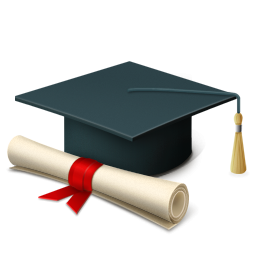 请点击录入本章节的概括性描述文字或者复制粘贴，请添加说明文字，图像描述及总结。
Part.02
点击添加标题
小标题
小标题
小标题
单击此处添加段落文本单击此处添加段落文本单击此处添加段落文本
单击此处添加段落文本单击此处添加段落文本单击此处添加段落文本
单击此处添加段落文本单击此处添加段落文本单击此处添加段落文本
80%
70%
60%
50%
35%
15%
小标题
小标题
小标题
单击此处添加段落文本单击此处添加段落文本单击此处添加段落文本
单击此处添加段落文本单击此处添加段落文本单击此处添加段落文本
单击此处添加段落文本单击此处添加段落文本单击此处添加段落文本
标题文本预设
标题文本预设
标题文本预设
标题文本预设
标题文本预设
标题文本预设
点击添加标题
输入标题
输入标题
单击此处添加段落文本单击此处添加段落文本单击此处添加段落文本
单击此处添加段落文本单击此处添加段落文本单击此处添加段落文本
输入标题
输入标题
单击此处添加段落文本单击此处添加段落文本单击此处添加段落文本
单击此处添加段落文本单击此处添加段落文本单击此处添加段落文本
点击添加标题
标题文本预设
单击此处添加段落文本单击此处添加段落文本单击此处添加段落文本输入替换内容
标题文本预设
单击此处添加段落文本单击此处添加段落文本单击此处添加段落文本输入替换内容
标题文本预设
单击此处添加段落文本单击此处添加段落文本单击此处添加段落文本输入替换内容
标题文本预设
单击此处添加段落文本单击此处添加段落文本单击此处添加段落文本输入替换内容
点击添加标题
4
3
2
1
标题文本预设
标题文本预设
标题文本预设
标题文本预设
输入标题
输入标题
输入标题
输入标题
单击此处添加段落文本单击此处添加段落文本单击此处添加段落文本
单击此处添加段落文本单击此处添加段落文本单击此处添加段落文本
单击此处添加段落文本单击此处添加段落文本单击此处添加段落文本
单击此处添加段落文本单击此处添加段落文本单击此处添加段落文本
点击添加标题
标题文本预设
标题文本预设
单击此处添加段落文本单击此处添加段落文本单击此处添加段落文本输入替换内容
单击此处添加段落文本单击此处添加段落文本单击此处添加段落文本输入替换内容
标题文本预设
标题文本预设
单击此处添加段落文本单击此处添加段落文本单击此处添加段落文本输入替换内容
单击此处添加段落文本单击此处添加段落文本单击此处添加段落文本输入替换内容
研究成果
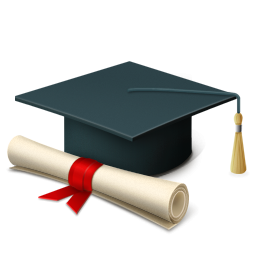 请点击录入本章节的概括性描述文字或者复制粘贴，请添加说明文字，图像描述及总结。
Part.03
点击添加标题
输入标题
输入标题
单击此处添加段落文本单击此处添加段落文本单击此处添加段落文本
单击此处添加段落文本单击此处添加段落文本单击此处添加段落文本
输入标题
单击此处添加段落文本单击此处添加段落文本单击此处添加段落文本
输入标题
单击此处添加段落文本单击此处添加段落文本单击此处添加段落文本
输入标题
单击此处添加段落文本单击此处添加段落文本单击此处添加段落文本
点击添加标题
单击此处添加段落文本单击此处添加段落文本单击此处添加段落文本
单击此处添加段落文本单击此处添加段落文本单击此处添加段落文本
01
03
04
02
单击此处添加段落文本单击此处添加段落文本单击此处添加段落文本
单击此处添加段落文本单击此处添加段落文本单击此处添加段落文本
点击添加标题
01
02
03
04
输入标题
输入标题
输入标题
输入标题
单击此处添加段落文本单击此处添加段落文本单击此处添加段落文本
单击此处添加段落文本单击此处添加段落文本单击此处添加段落文本
单击此处添加段落文本单击此处添加段落文本单击此处添加段落文本
单击此处添加段落文本单击此处添加段落文本单击此处添加段落文本
点击添加标题
单击此处添加段落文本单击此处添加段落文本单击此处添加段落文本
单击此处添加段落文本单击此处添加段落文本单击此处添加段落文本
标题
标题
标题
标题
单击此处添加段落文本单击此处添加段落文本单击此处添加段落文本
单击此处添加段落文本单击此处添加段落文本单击此处添加段落文本
论文总结
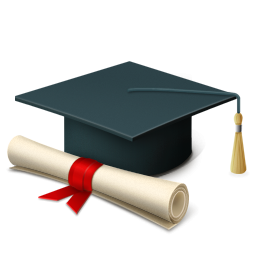 请点击录入本章节的概括性描述文字或者复制粘贴，请添加说明文字，图像描述及总结。
Part.04
点击添加标题
02
02
02
02
标题文本预设
标题文本预设
标题文本预设
标题文本预设
此部分内容作为文字排版占位显示（建议使用主题字体）
此部分内容作为文字排版占位显示（建议使用主题字体）
此部分内容作为文字排版占位显示（建议使用主题字体）
此部分内容作为文字排版占位显示（建议使用主题字体）
点击添加标题
标题文本预设
标题文本预设
标题文本预设
标题文本预设
标题文本预设
标题文本预设
标题文本预设
标题文本预设
此部分内容作为文字排版占位显示（建议使用主题字体）
此部分内容作为文字排版占位显示（建议使用主题字体）
此部分内容作为文字排版占位显示（建议使用主题字体）
此部分内容作为文字排版占位显示（建议使用主题字体）
此部分内容作为文字排版占位显示（建议使用主题字体）
此部分内容作为文字排版占位显示（建议使用主题字体）
标题文本预设
标题文本预设
标题文本预设
点击添加标题
标题文本预设
标题文本预设
标题文本预设
此部分内容作为文字排版占位显示 （建议使用主题字体）
此部分内容作为文字排版占位显示 （建议使用主题字体）
此部分内容作为文字排版占位显示 （建议使用主题字体）
标题文本预设
标题文本预设
标题文本预设
此部分内容作为文字排版占位显示 （建议使用主题字体）
此部分内容作为文字排版占位显示 （建议使用主题字体）
此部分内容作为文字排版占位显示 （建议使用主题字体）
点击添加标题
标题文本预设
标题文本预设
此部分内容作为文字排版占位显示（建议使用主题字体）
1
2
此部分内容作为文字排版占位显示（建议使用主题字体）
4
3
标题文本预设
标题文本预设
此部分内容作为文字排版占位显示（建议使用主题字体）
此部分内容作为文字排版占位显示（建议使用主题字体）
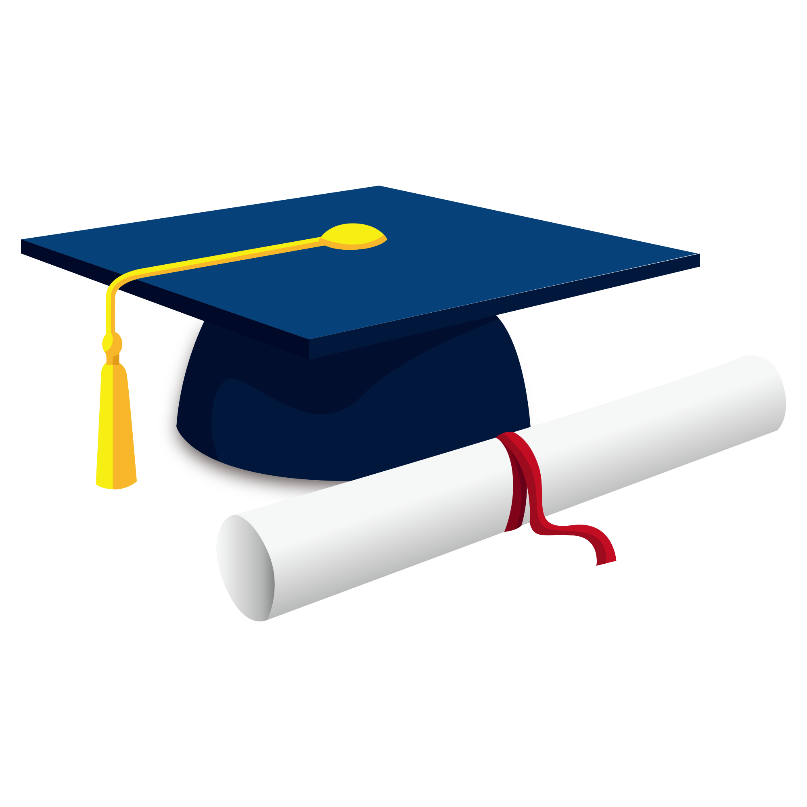 演讲完毕，谢谢您的观看
汇报人：xiazaii  时间: XXXX